ИНФОРМАЦИЯ О РЕАЛИЗАЦИИ НАЦИОНАЛЬНОГО ПРОЕКТА «ОБРАЗОВАНИЕ» НА ТЕРРИТОРИИ МУНИЦИПАЛЬНОГО РАЙОНА ВОЛЖСКИЙ САМАРСКОЙ ОБЛАСТИ(2020 год)
НАЦИОНАЛЬНЫЙ ПРОЕКТ «ОБРАЗОВАНИЕ»м.р. Волжский Самарской области
1. ДОСТИЖЕНИЕ ЦЕЛЕВЫХ ПОКАЗАТЕЛЕЙ в 2020 ГОДУ
Федеральный проект «Современная школа»
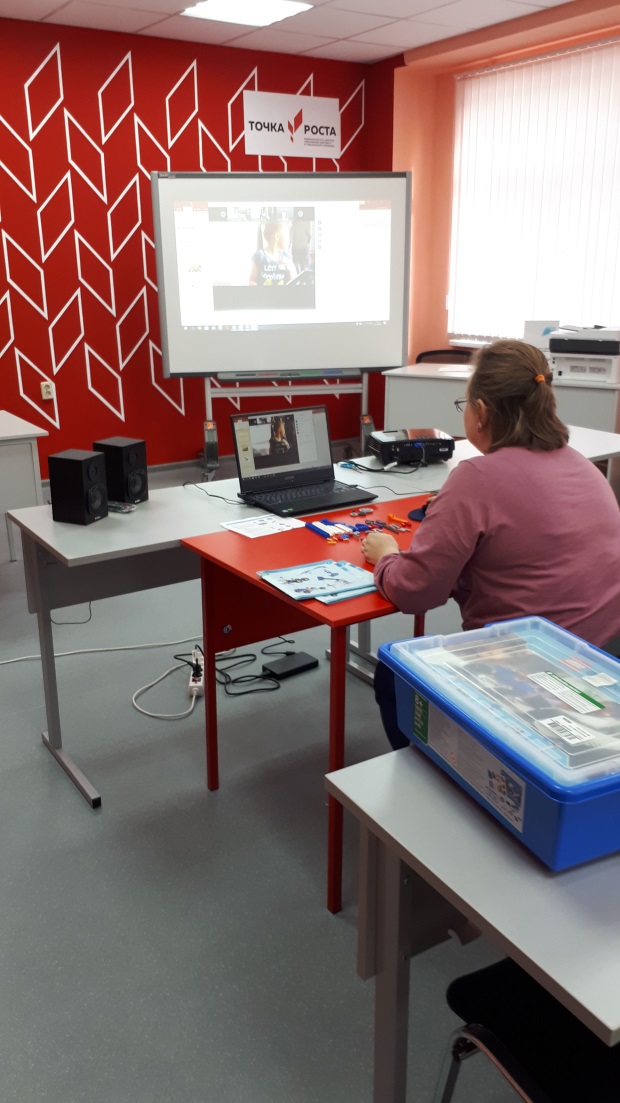 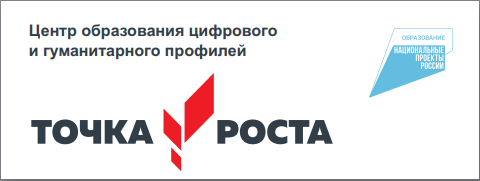 О тветственный исполнитель:
Стародубцев Роман Сергеевич, ведущий специалист отдела организации образовательных ресурсов, т. 89277387449, roman.starodubcev89@mail.ru
2
НАЦИОНАЛЬНЫЙ ПРОЕКТ «ОБРАЗОВАНИЕ»м.р. Волжский Самарской области
1. ДОСТИЖЕНИЕ ЦЕЛЕВЫХ ПОКАЗАТЕЛЕЙ В 2020 ГОДУ
Федеральный проект «Успех каждого ребенка»
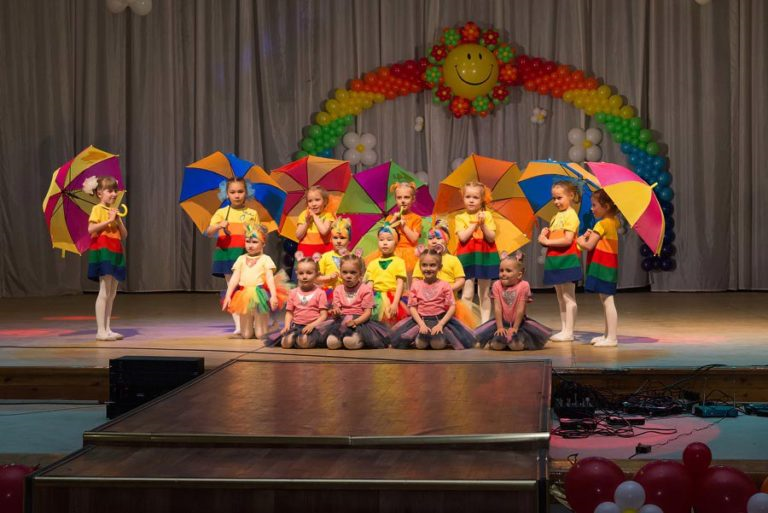 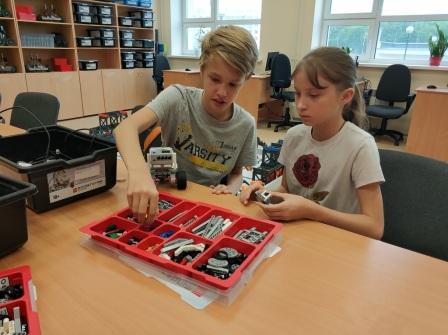 О тветственный исполнитель:
Федорова Валентина Павловна, ведущий специалист отдела реализации образовательных программ т. 89270022193, eeneen@mail.ru
3
НАЦИОНАЛЬНЫЙ ПРОЕКТ «ОБРАЗОВАНИЕ»м.р. Волжский Самарской области
1. ДОСТИЖЕНИЕ ЦЕЛЕВЫХ ПОКАЗАТЕЛЕЙ В 2020 ГОДУ
Федеральный проект «Успех каждого ребенка»
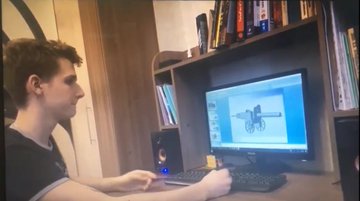 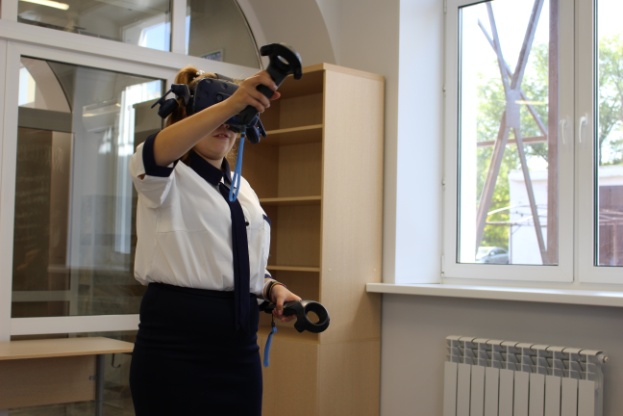 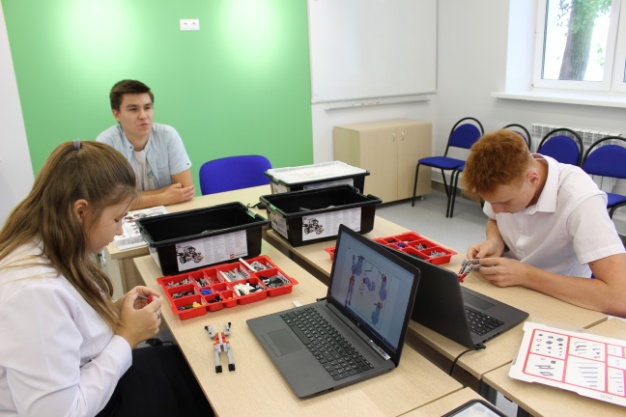 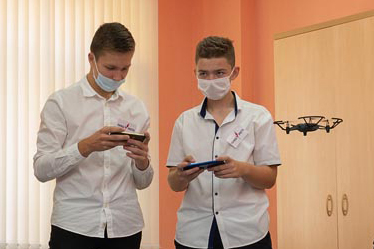 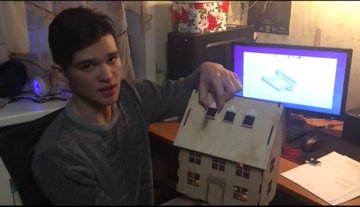 О тветственный исполнитель:
Федорова Валентина Павловна, ведущий специалист отдела реализации образовательных программ
т. 89270022193, fedorova_vp@mail.ru; Евдокимова Евгения Николаевна, заместитель директора ГБУ ДПО «Новокуйбышевский РЦ, т. 89272060609, eeneen@mail.ru
4
НАЦИОНАЛЬНЫЙ ПРОЕКТ «ОБРАЗОВАНИЕ»м.р. Волжский Самарской области
1. ДОСТИЖЕНИЕ ЦЕЛЕВЫХ ПОКАЗАТЕЛЕЙ В 2020 ГОДУ
Федеральный проект «Цифровая образовательная среда»
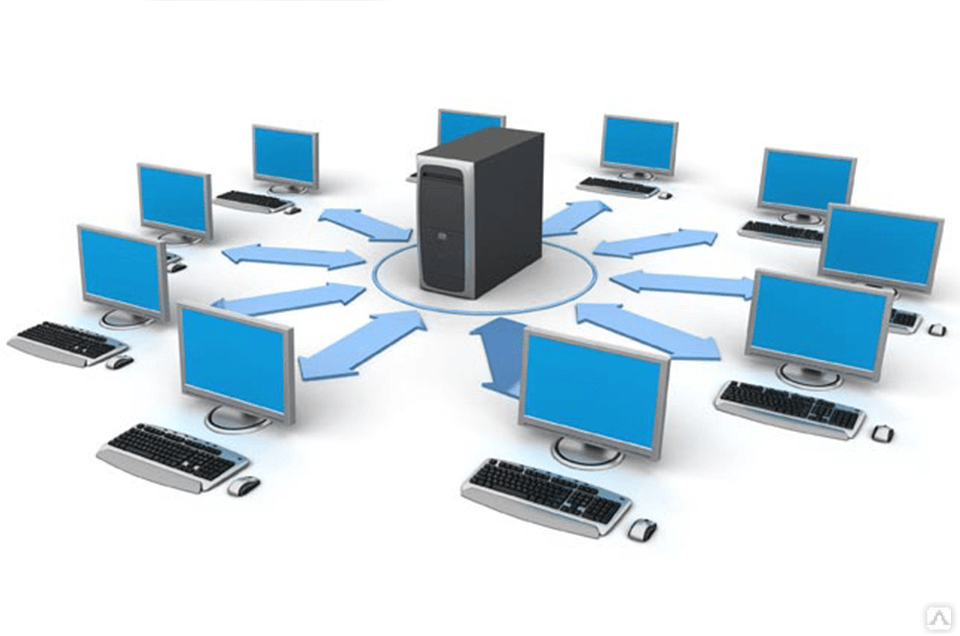 100%
78%
65%
Скорость подключения к Интернет ниже 50 МБ/сек:
ООШ пос.Журавли
СОШ с.Подъем-Михайловка
СОШ с.Просвет
СОШ пос.Сухая-Вязовка
ООШ с.Яблоновый Овраг
Подключение состоится в 2021 году.
О тветственный исполнитель:
Евдокимова Евгения Николаевна, заместитель директора ГБУ ДПО «Новокуйбышевский РЦ, т. 89272060609, eeneen@mail.ru
5
НАЦИОНАЛЬНЫЙ ПРОЕКТ «ОБРАЗОВАНИЕ»м.р. Волжский Самарской области
1. ДОСТИЖЕНИЕ ЦЕЛЕВЫХ ПОКАЗАТЕЛЕЙ В 2020 ГОДУ
Федеральный проект «Цифровая образовательная среда»
Школы, обеспеченные материально-технической базой для внедрения цифровой образовательной среды в рамках федерального проекта «Цифровая образовательная среда» национального проекта «Образование»
ГБОУ ООШ пос.Верхняя Подстепновка
ГБОУ ООШ №2 пгт Смышляевка
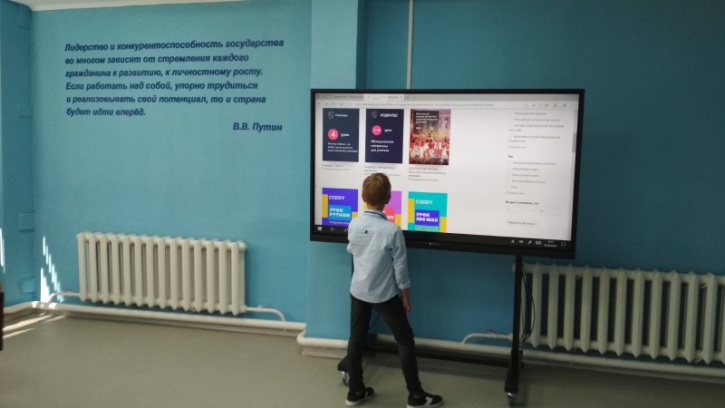 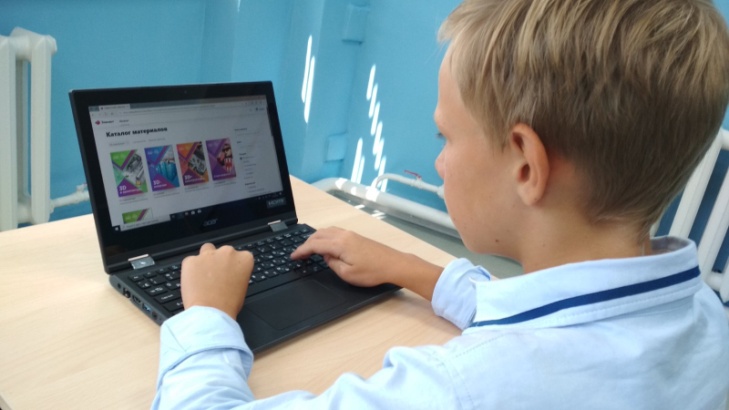 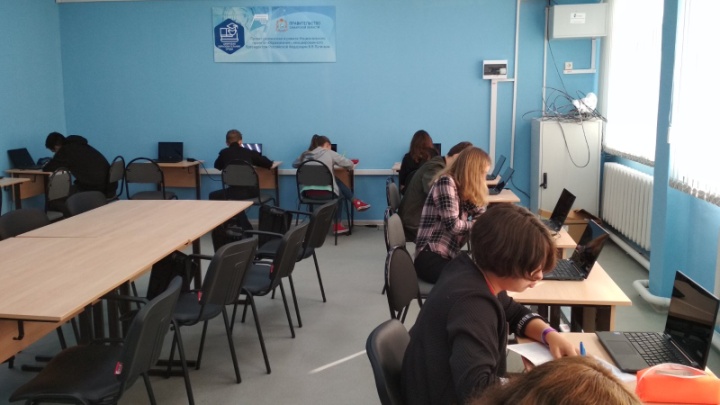 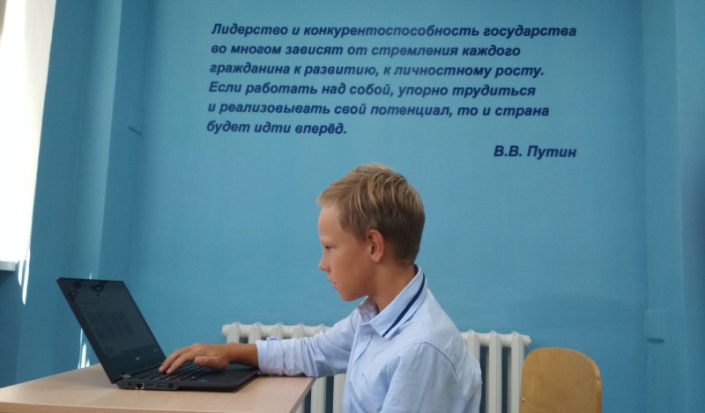 О тветственный исполнитель:
Евдокимова Евгения Николаевна, заместитель директора ГБУ ДПО «Новокуйбышевский РЦ, т. 89272060609, eeneen@mail.ru
6
НАЦИОНАЛЬНЫЙ ПРОЕКТ «ОБРАЗОВАНИЕ»м.р. Волжский Самарской области
1. ДОСТИЖЕНИЕ ЦЕЛЕВЫХ ПОКАЗАТЕЛЕЙ В 2020 ГОДУ
Федеральный проект «Цифровая образовательная среда»
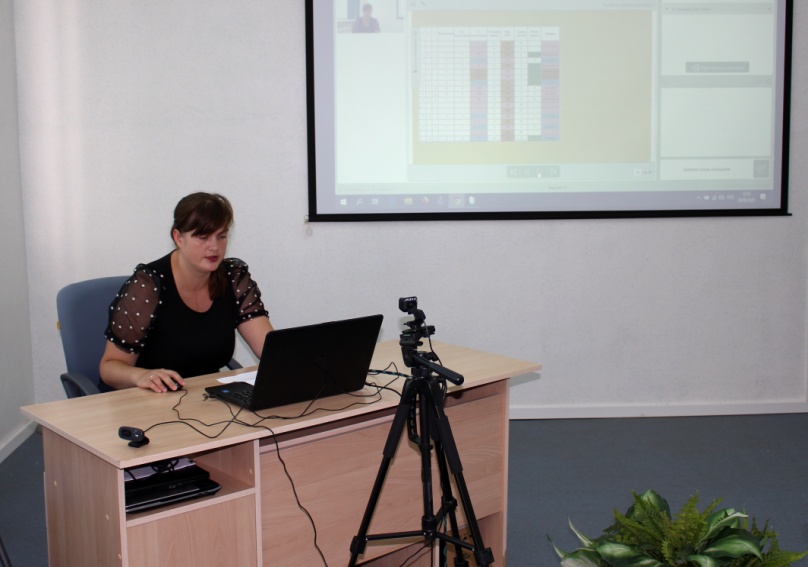 Федеральная информационно-сервисная платформа
Маркетплейс образовательного контента "Элемент"
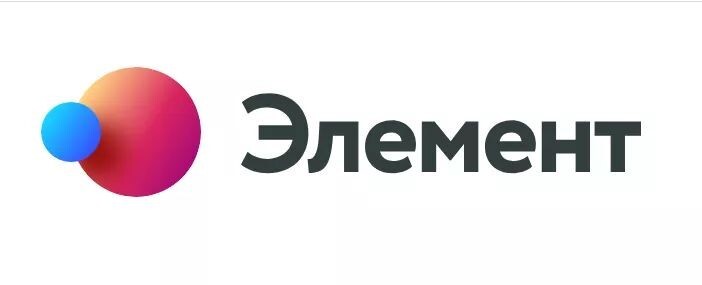 О тветственный исполнитель:
Евдокимова Евгения Николаевна, заместитель директора ГБУ ДПО «Новокуйбышевский РЦ, т. 89272060609, eeneen@mail.ru
7
НАЦИОНАЛЬНЫЙ ПРОЕКТ «ОБРАЗОВАНИЕ»м.р. Волжский Самарской области
1. ДОСТИЖЕНИЕ ЦЕЛЕВЫХ ПОКАЗАТЕЛЕЙ В 2020 ГОДУ
Федеральный проект «Цифровая образовательная среда»
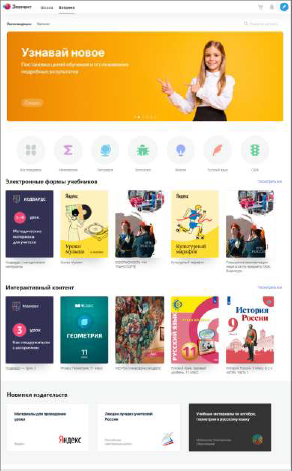 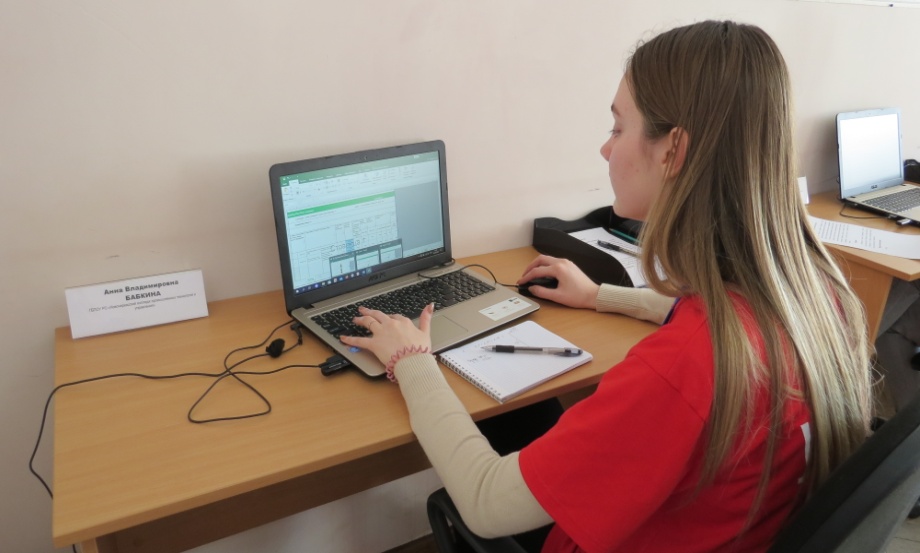 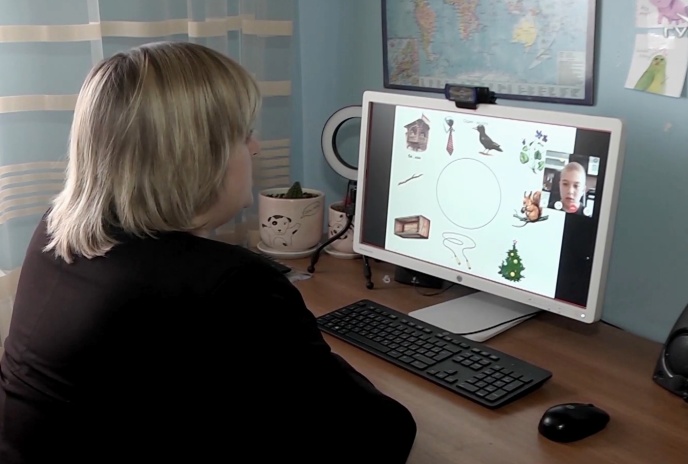 О тветственный исполнитель:
Евдокимова Евгения Николаевна, заместитель директора ГБУ ДПО «Новокуйбышевский РЦ, т. 89272060609, eeneen@mail.ru
8
НАЦИОНАЛЬНЫЙ ПРОЕКТ «ОБРАЗОВАНИЕ»м.р. Волжский Самарской области
1. ДОСТИЖЕНИЕ ЦЕЛЕВЫХ ПОКАЗАТЕЛЕЙ В 2020 ГОДУ
Федеральный проект «Цифровая образовательная среда»
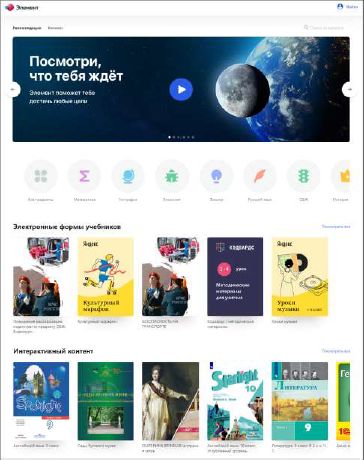 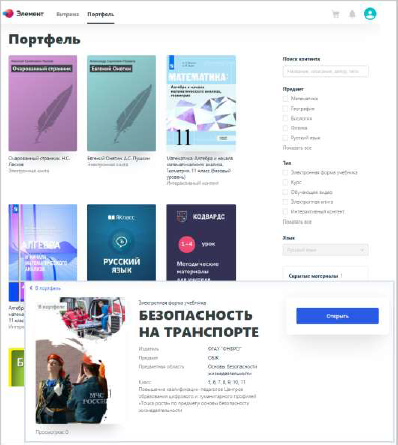 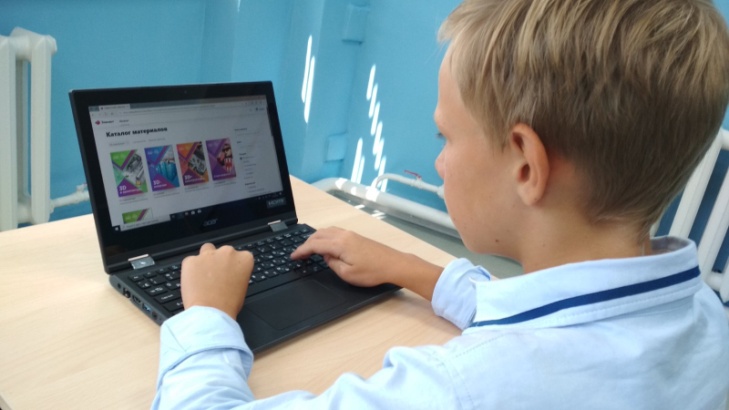 О тветственный исполнитель:
Евдокимова Евгения Николаевна, заместитель директора ГБУ ДПО «Новокуйбышевский РЦ, т. 89272060609, eeneen@mail.ru
9
НАЦИОНАЛЬНЫЙ ПРОЕКТ «ОБРАЗОВАНИЕ»м.р. Волжский Самарской области
1. ДОСТИЖЕНИЕ ЦЕЛЕВЫХ ПОКАЗАТЕЛЕЙ В 2020 ГОДУ
Федеральный проект «Цифровая образовательная среда»
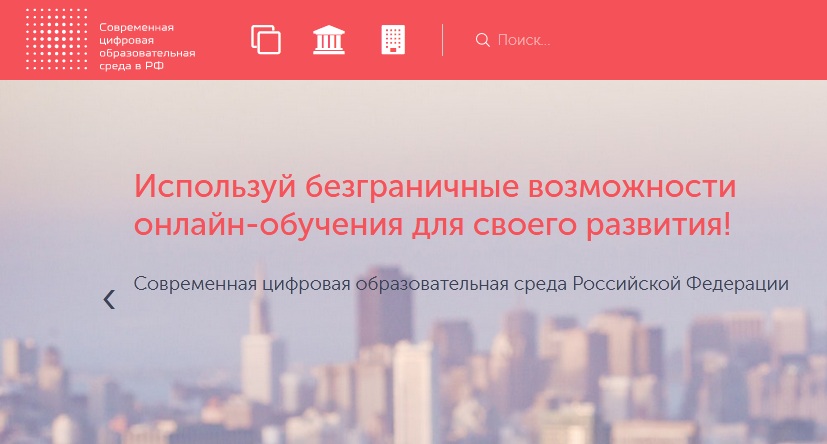 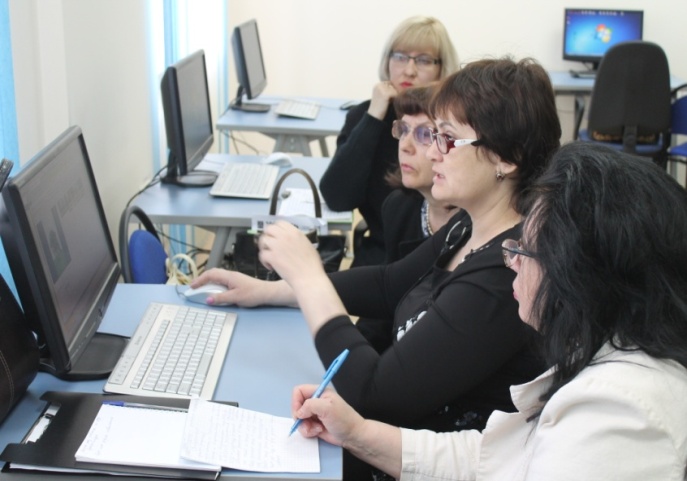 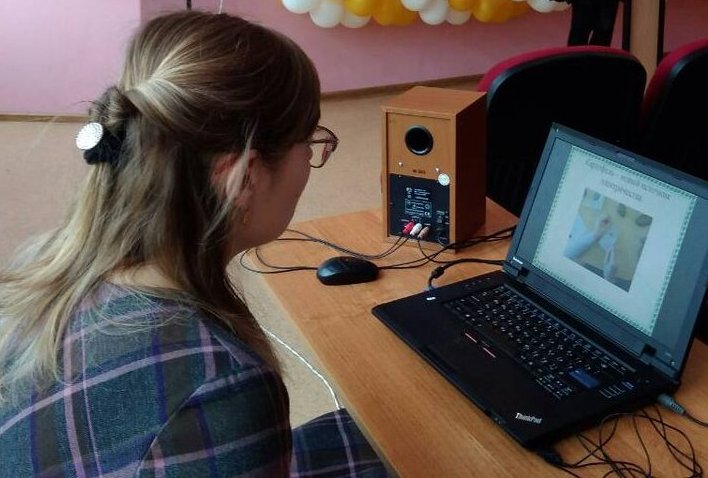 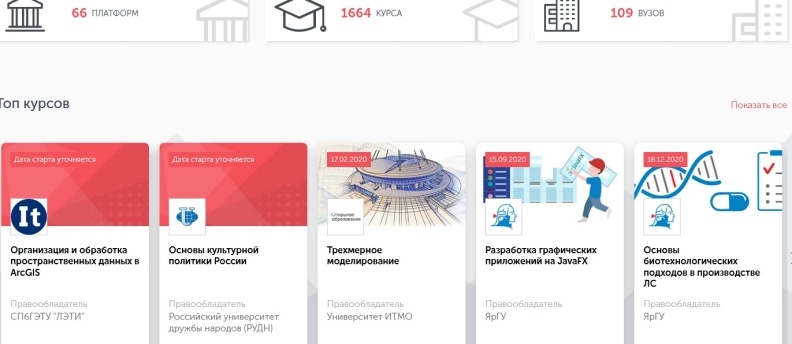 О тветственный исполнитель:
Евдокимова Евгения Николаевна, заместитель директора ГБУ ДПО «Новокуйбышевский РЦ, т. 89272060609, eeneen@mail.ru
10
НАЦИОНАЛЬНЫЙ ПРОЕКТ «ОБРАЗОВАНИЕ»м.р. Волжский Самарской области
1. ДОСТИЖЕНИЕ ЦЕЛЕВЫХ ПОКАЗАТЕЛЕЙ В 2020 ГОДУ
Федеральный проект  «УСПЕХ КАЖДОГО РЕБЕНКА»
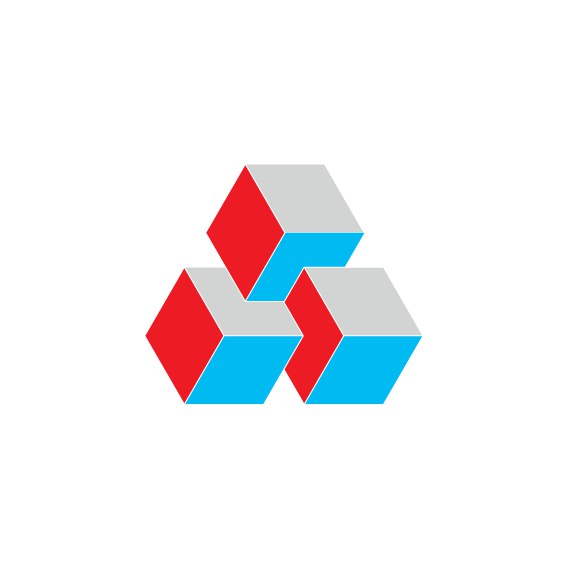 ПроеКТОриЯ - Всероссийские открытые уроки
Число в учащихся общеобразовательных организаций, принявших участие в открытых онлайн-уроках, реализуемых 
с учетом опыта цикла открытых уроков «ПроеКТОриЯ», направленных на раннюю профориентацию
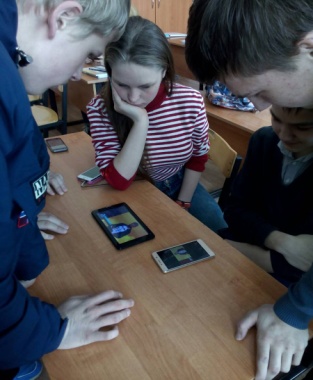 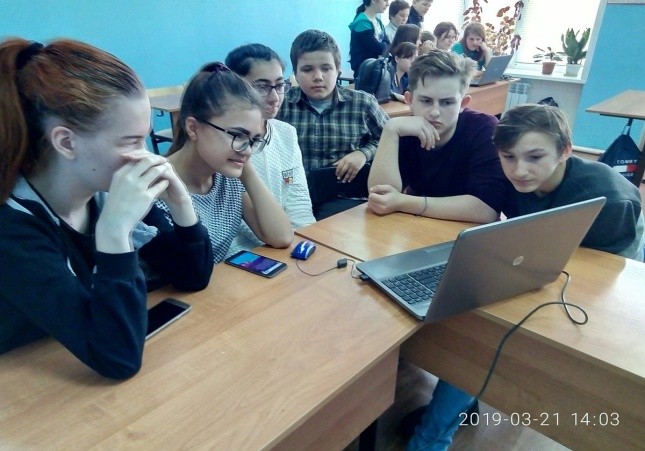 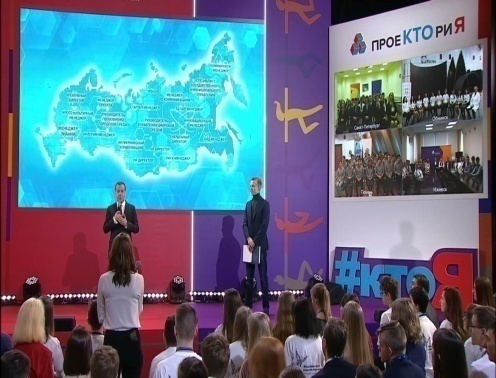 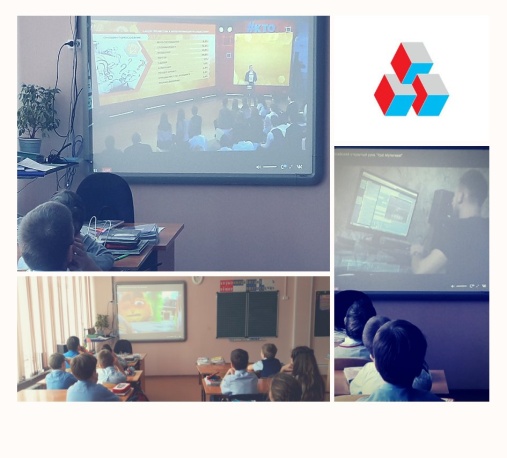 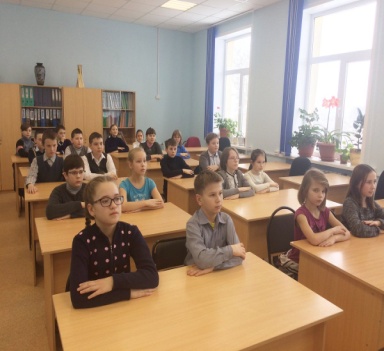 О тветственный исполнитель:
Евдокимова Евгения Николаевна, заместитель директора ГБУ ДПО «Новокуйбышевский РЦ, т. 89272060609, eeneen@mail.ru
11
НАЦИОНАЛЬНЫЙ ПРОЕКТ «ОБРАЗОВАНИЕ»м.р. Волжский Самарской области
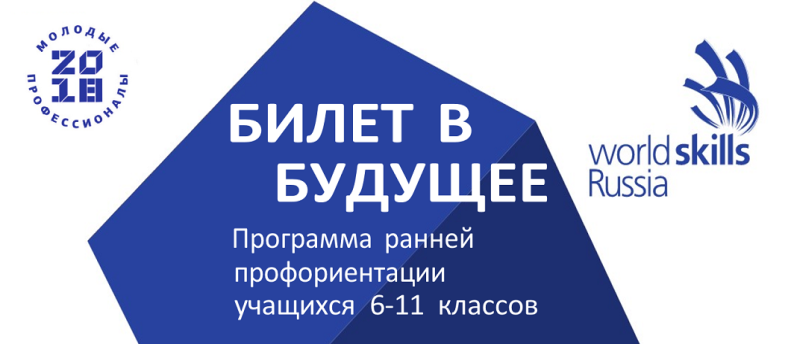 Задача проекта – помочь ребятам в их профессиональном самоопределении: разобраться в себе, узнать о своих сильных сторонах и профессиональных интересах, дать возможность попробовать себя в различных профессиях под руководством опытных наставников.
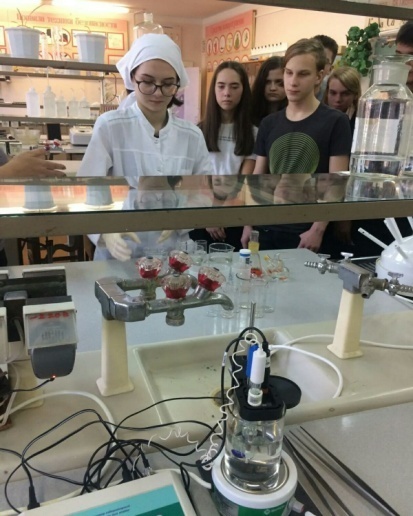 2018 год – Инициатива Президента РФ В.В.Путина
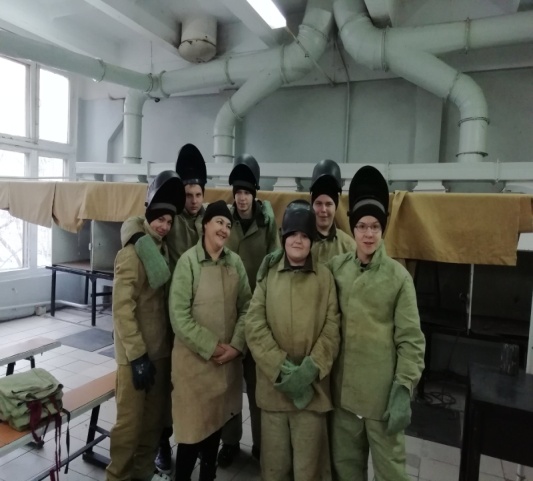 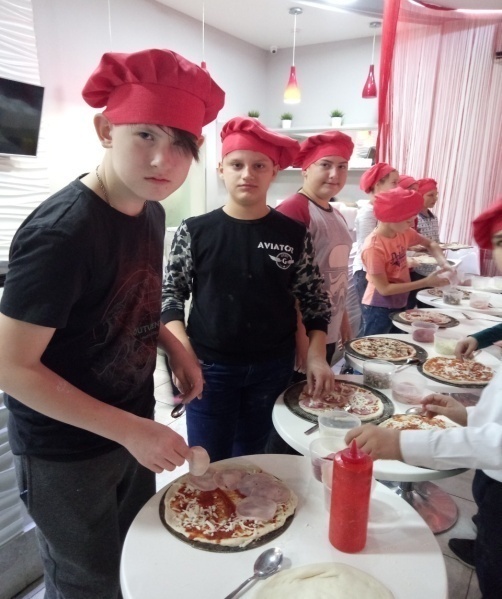 Онлайн – диагностик
а (тестирование)
Практические мероприятия
Рекомендации
12
НАЦИОНАЛЬНЫЙ ПРОЕКТ «ОБРАЗОВАНИЕ»  м.р. Волжский Самарской области
Федеральный проект «Поддержка семей, имеющих детей»
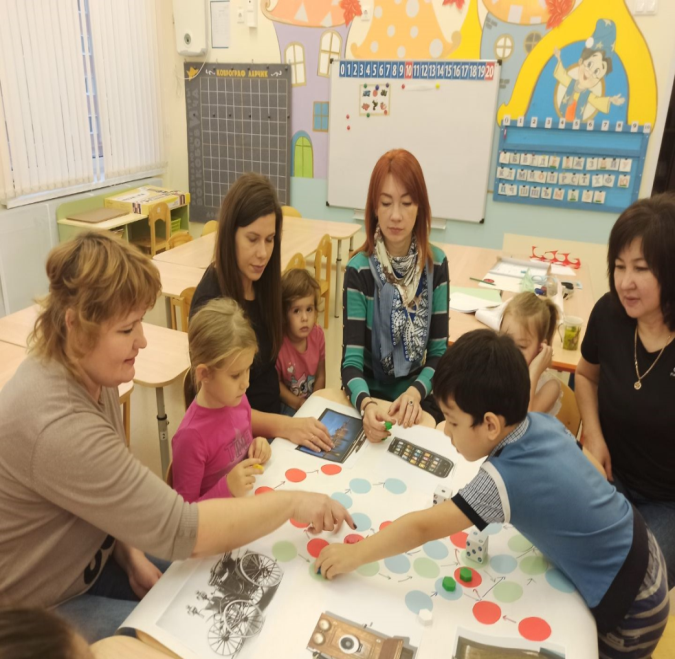 план
план
13